Chapter 2:  Supply & Demand
Part 3
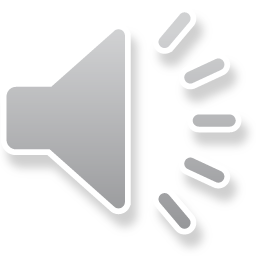 Ceteris Parabus
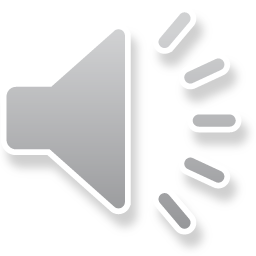 Stability of the market
Invisible hand
Instability of market
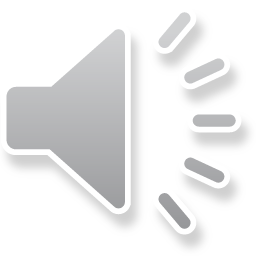 Excess Supply
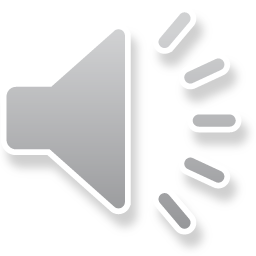 Excess Demand
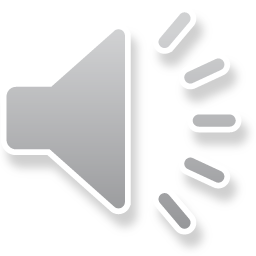